From academic research to industrial applications
linking people, projects and ideas

Chair: Martijn van Roermund - ECN
[Speaker Notes: Welcome

Goal of the session: 
Show how the different actors in the wind research cooperate. 
Role of each and common goals. 
But how to find each other?]
Overview of this session
An introduction to the European Energy Research Alliance (EERA) JP Wind – Martijn van Roermund, ECN

Industry and academia supporting European R&I priorities – Aidan Cronin, Siemens

Making the match: the tech transfer platform – Sjoerd Wittkampf, ECN
[Speaker Notes: Introduction of the presentations
Martijn: role of the European Energy Research Alliance
Mr. Cronin: role of industry in setting the research agenda
Mr. Wittkampf: how to reach out to the industry with results of applied research?

Questions after mr. Cronin’s presentation]
An introduction to the European Energy Research Alliance (EERA) JP WindMartijn van Roermund, ECN
Part I
[Speaker Notes: Goal of the presentation
Show what is the role of the European Energy Research Alliance Joint Programme Wind]
Why me?
Martijn van Roermund (36), group manager at ECN, the Energy research Centre of the Netherlands 
background in the industry
responsible for “transfer of knowledge”
managed to find out what all the abbreviations stand for
Introduction to EERA JP Wind 1/7
Where is EERA positioned?
Commercial application
Industry

Applied research
EERA 

Fundamental research 
Academia
Introduction to EERA JP Wind 2/7
[Speaker Notes: Positioning: 
holds for any research.
Can be 1 person or 1 company
In windenergy we typically see 3 main contributors
 
Academia: TRL 1-2
EERA: TRL 3-7
Industry: TRL 7-9]
What is EERA?
European Energy Research Alliance (EERA) 
	Bringing together 150 European research institutes

	“Coordinating energy research
	  for a low carbon Europe”


Subdivided into 17 Joint-Programmes (JP)
	“Aiming to evolve into fully operational virtual 	research institutes”
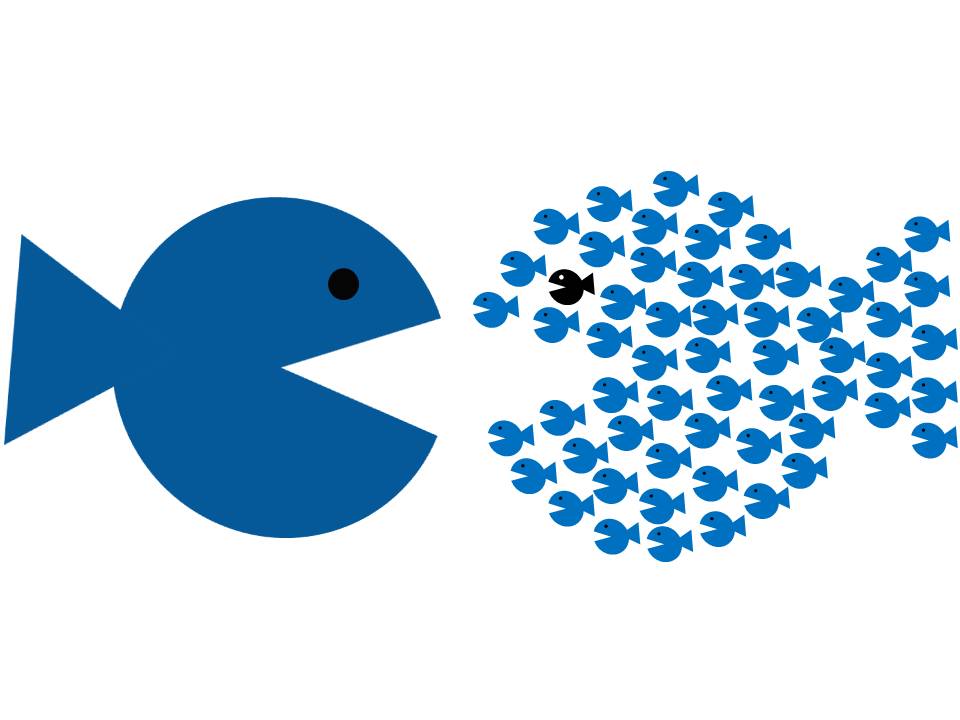 Introduction to EERA JP Wind 3/7
Who are EERA JP Wind?
Over 40 research institutes:
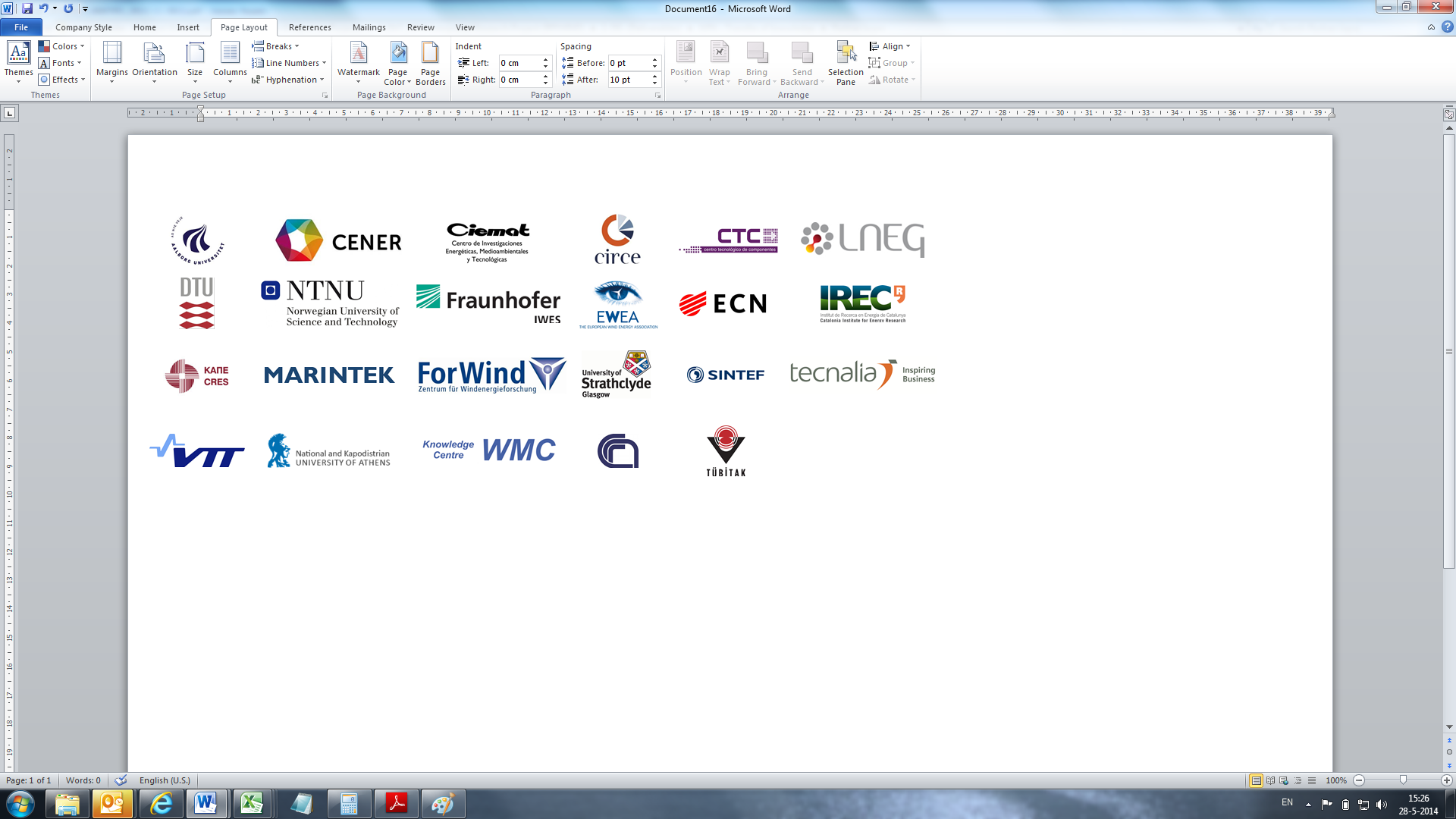 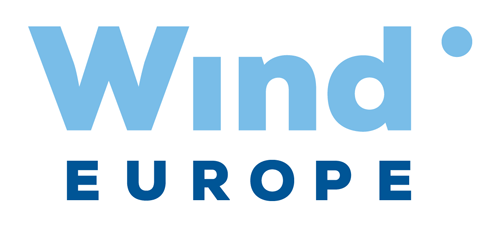 …
Introduction to EERA JP Wind 4/7
[Speaker Notes: Out of the 150 resaerch institute, over 40 are part of JP Wind
As I said, there is no sharp line between TRL levels, so also some academia are part of EERA JP Wind
Moreover, some research institutes have joined forces with Universities and are now one.]
A virtual research institute?
Integrate activities 
Share knowledge
  
Share facilities 



The vehicle:
-> apply for joint research projects
-> conferences, publish, open data,
    mobility programme
-> joint experiments, joint infra
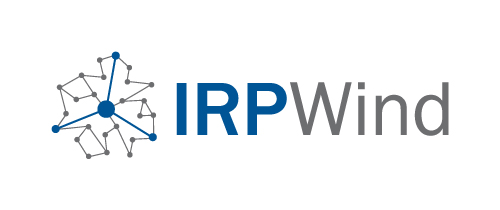 Introduction to EERA JP Wind 5/7
[Speaker Notes: A virtual research institute
How do you go about this?
Look for overlaps, share information]
Where can we find the results?
www.irpwind.eu (news on EERA JP Wind)
www.europeanwindprojects.eu (links)
EERA’s IP repository: the technology transfer platform (national and European assets)
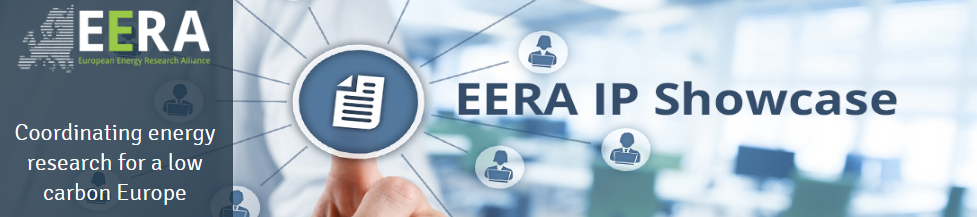 Introduction to EERA JP Wind 6/7
[Speaker Notes: Try to bundle results and limit the amount of portals through which results are made available

Started a new initiative to not only present results and IP from European projects, but to create an online platform where EERA members can upload any of their tech offers or assets to get into contact with potential partners

3rd speaker will shed a light on that.]
How to ensure success?
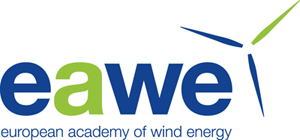 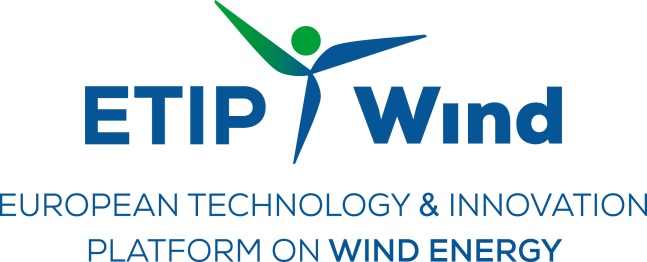 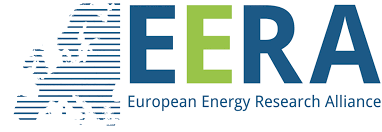 Collaboration and alignment, not only within JP Wind, but also with academia and industry
Introduction to EERA JP Wind 7/7
[Speaker Notes: How to ensure success
It is very important to define the burning issues together with the academia and industry.
You now know EERA, but also academia is united in EAWE. 
Moreover, ETIP has recently been initiated, uniting the industry.

These organisations are intertwined. EERA has strategic calls with EAWE, the AB of EERA JP Wind has industrial reps, EERA sits in ETIP SC

Together with EAWE and EERA we define the common research agenda, which is what mr. Cronin will inform us on.]
Industry and academia supporting European R&I priorities Aidan Cronin, Siemens
Part II